Universiteti i Novi Sadit
Fakulteti Ekonomik në Suboticë
Dega në Bujanoc
Bazat e menaxhimit
Moduli 7
Komunikacionet në menaxhim
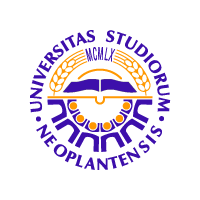 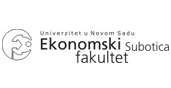 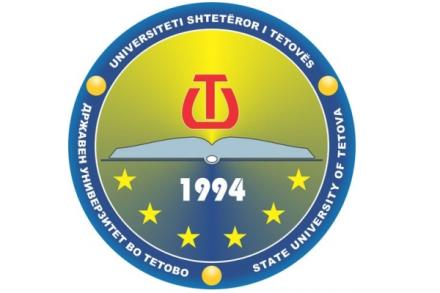 Nocioni mbi komunikacionin
Proces I ndërtimit të ndikimeve të ndërsjella dhe aftësive, që mundëson krijimin, dorëzimin dhe pranimin e informatave të ndryshme.
Proceset e komunikacionit
Komunikime ndërmjet organizatës dhe rrethinës së jashtme.
Komunikime ndërmjet niveleve të qeverisjes në organizatë.
Komunikime ndërmjet pjesëve të organizatës (horizontal)
Komunikime ndërmjet anëtarëve të grupit (horizontal)
Joformale9
Komunikimi ndërmjet organizatës dhe rrethinës së jashtme
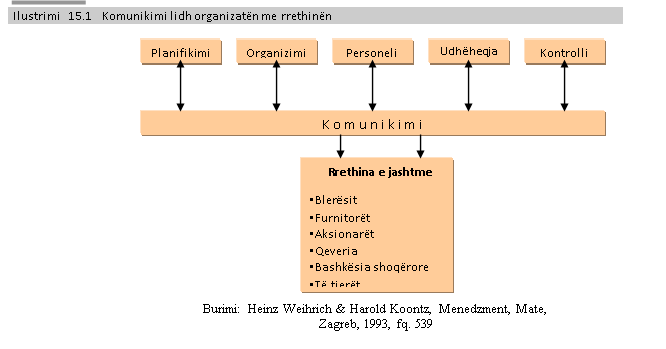 Model I procesit të komunikimit
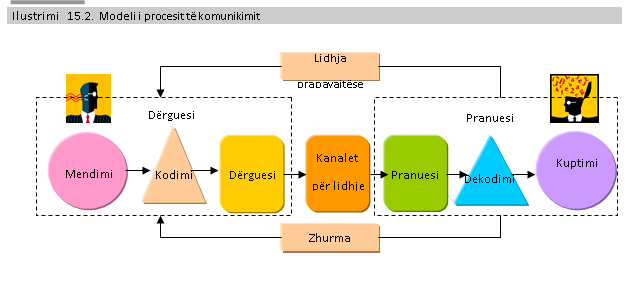 Procesi I komunikimit
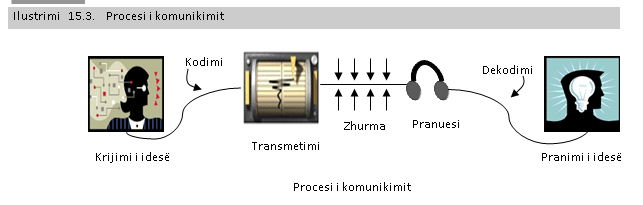 Roli I komunikimit në organizatë
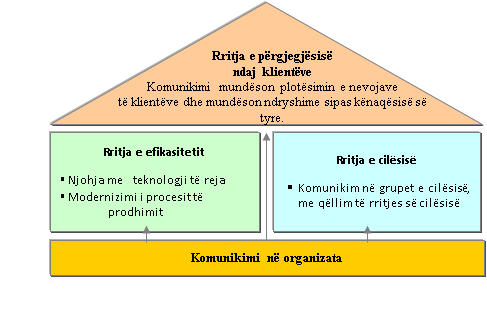 Një qasje e mundëshme
Komunikimi është procesi i transferimit të informatave dhe kuptimit në mes dërguesit dhe pranuesit duke shfrytëzuar një ose më shumë media të shkruara, orale, vizuele ose elektronike
Veçoritë e komunikimit efektiv
Jepni informatë praktike
Informatat prezantoni në mënyrë konçize
Ofroni argumente bindëse
1
4
5
3
2
Ofroni fakte
Qartësoni pritjet
“Por” ose “dhe”
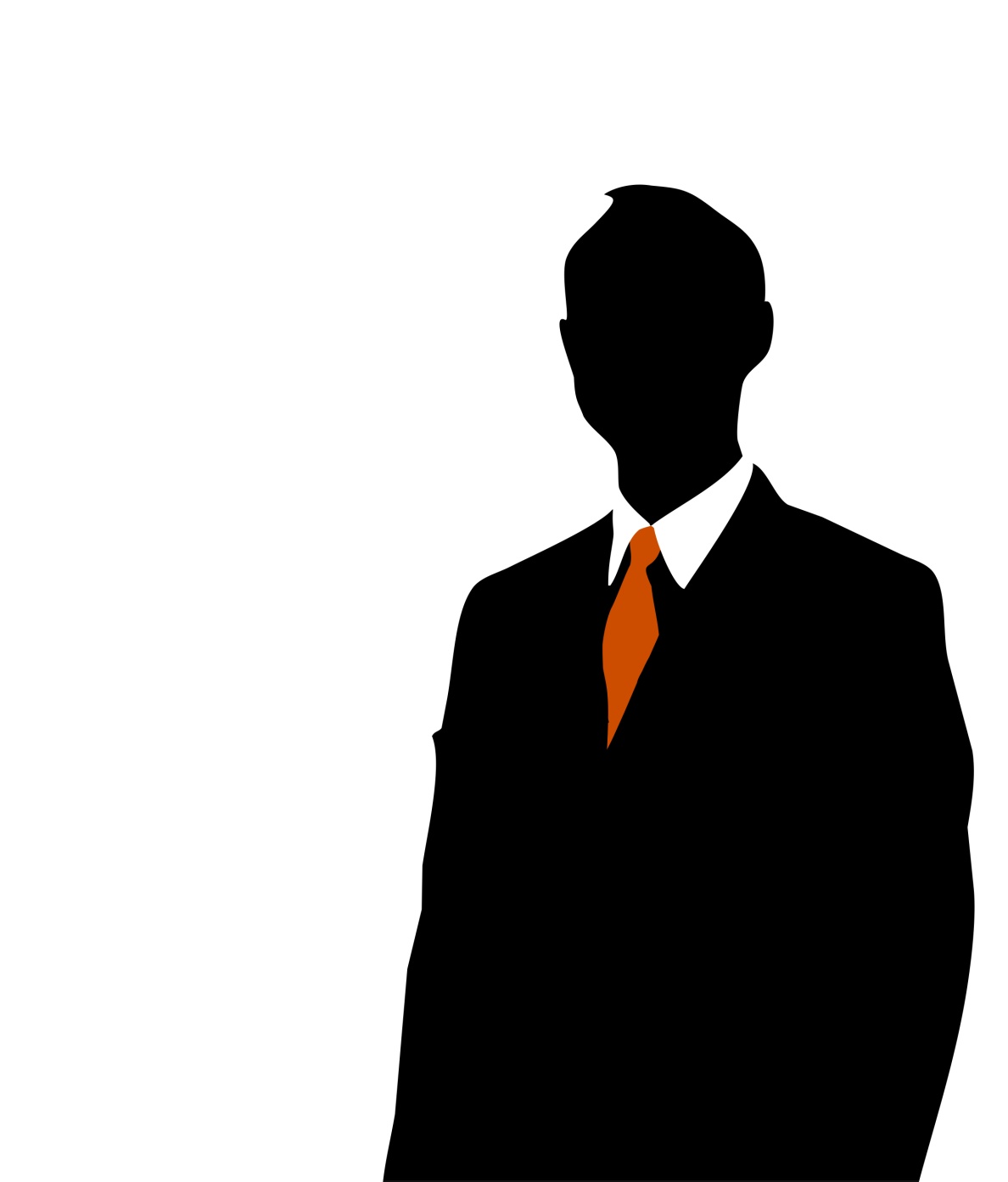 Më pëlqen ideja yte POR mendoj se duhet ta zbatojmë më ndryshe
“Por” ose “dhe”
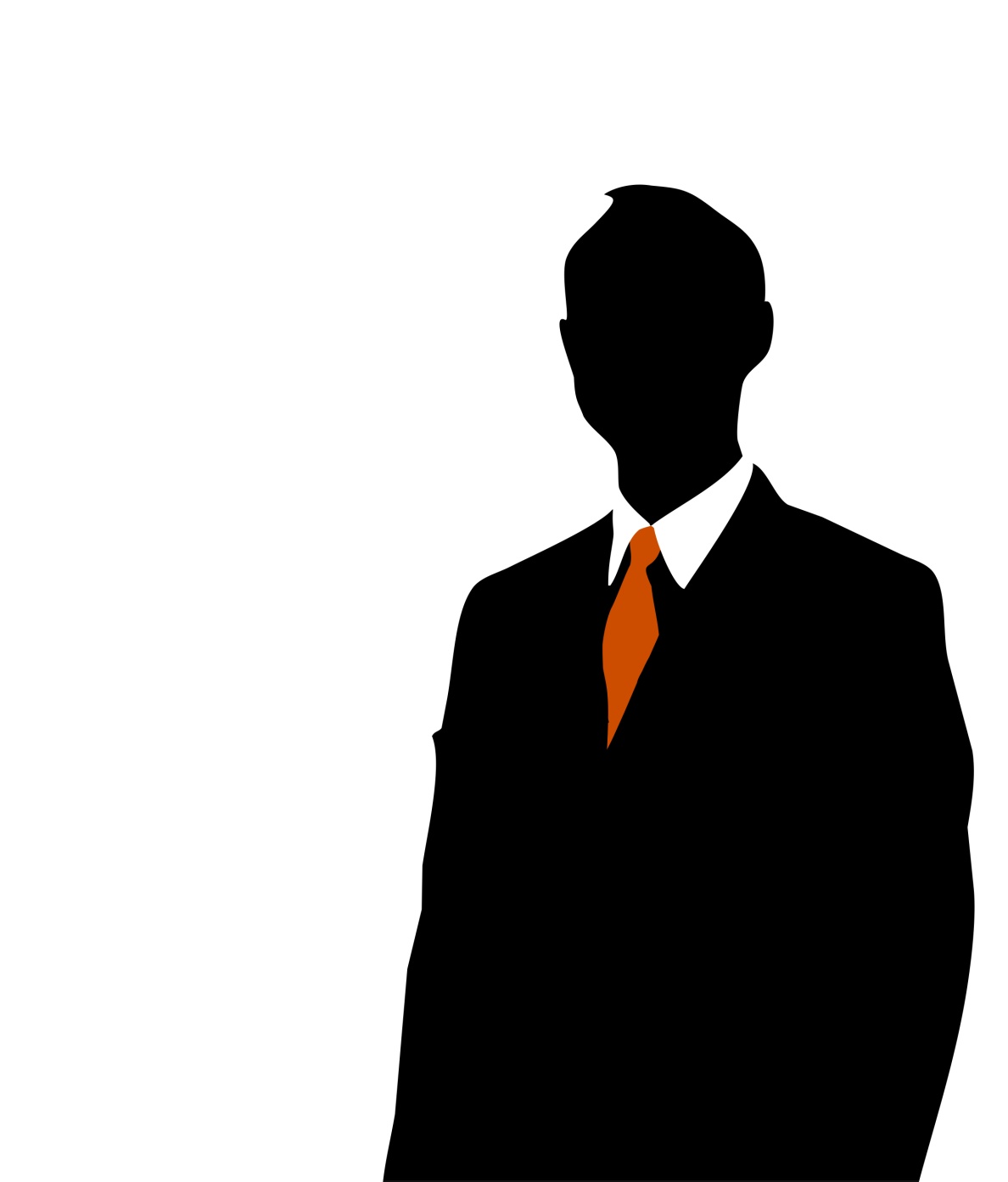 Më pëlqen ideja yte DHE mendoj se duhet ta zbatojmë më ndryshe
Ju dhe klienëtët
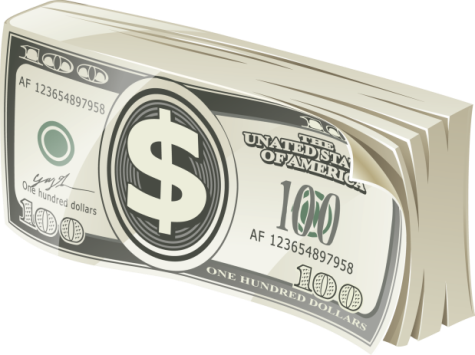 Gjatë negociatave
Dora te fytyra
Duar të kryqëzuara
Këmbë të kryqëzuara
Nuk më pëlqen kjo që e dëgjoj
Nuk pajtohem me ju
Gjatë negociatave
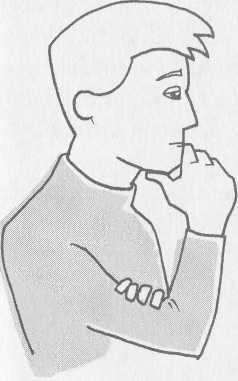 Kontakt me sy
Dora te mjekra
është në fazë të vendimmarjes
Pyetje
Siti bindim klientët të blejnë
Përgjigje
Komunikimi me kolegët
Zëri
Promovimi I raporteve pozitive në punë
Reagim profesional ndaj kritikave
Dhënie e kritikave ndaj kolëgevë
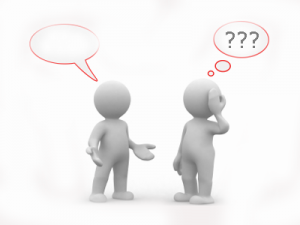 Zëri
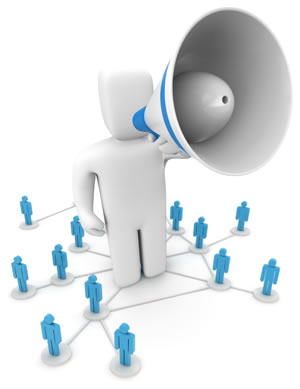 Shqiptimi
Cilësija
Niveli
Theksimi
Promovimi I raporteve të ndërmjetme
Potenco emrat
Kujdes gjatë zgjedhjes së temës
Shmanguni komenteve negative
Mësohuni të dëgjoni
Gjithmonë sjelluni në mënyrë profesionale
Reagim profesional ndaj kritikave
Mos e ndërptit bashkëbiseduesin
Determino synimin e kritikes
Mos shpejto në reagim
Lyp informata shtesë sipas nevojës
Pajtohu për një pjesë të kritikave
Reago në mënyrë konstruktive
Lype mesin e artë
Mëso nga kritikat e mara
Dhënie e kritikës
Përcakto kornizën e bisedës
Komuniko në katër sy
Përqëndrohu në mundësitë për përmirësim
Ofro mundësi
Bëhu specifik
Mos përgjithësi
Diskuto për punën e jo për personin
Mundësoi kolegut të shprehet
Bisedo me ton të qetë
Diskuto privatisht
Pyetje
A do ti zbatoni këto rekomandime
Poqese “PO”
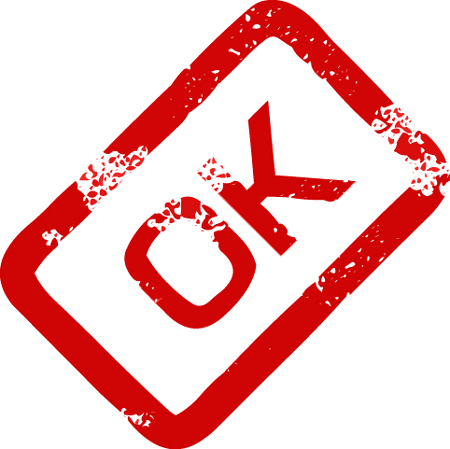 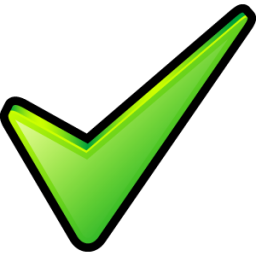 Mos lejoni të ndodh kjo
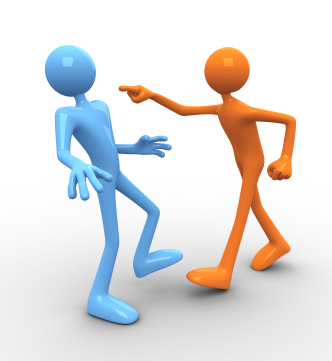 Mos u bëni kështu
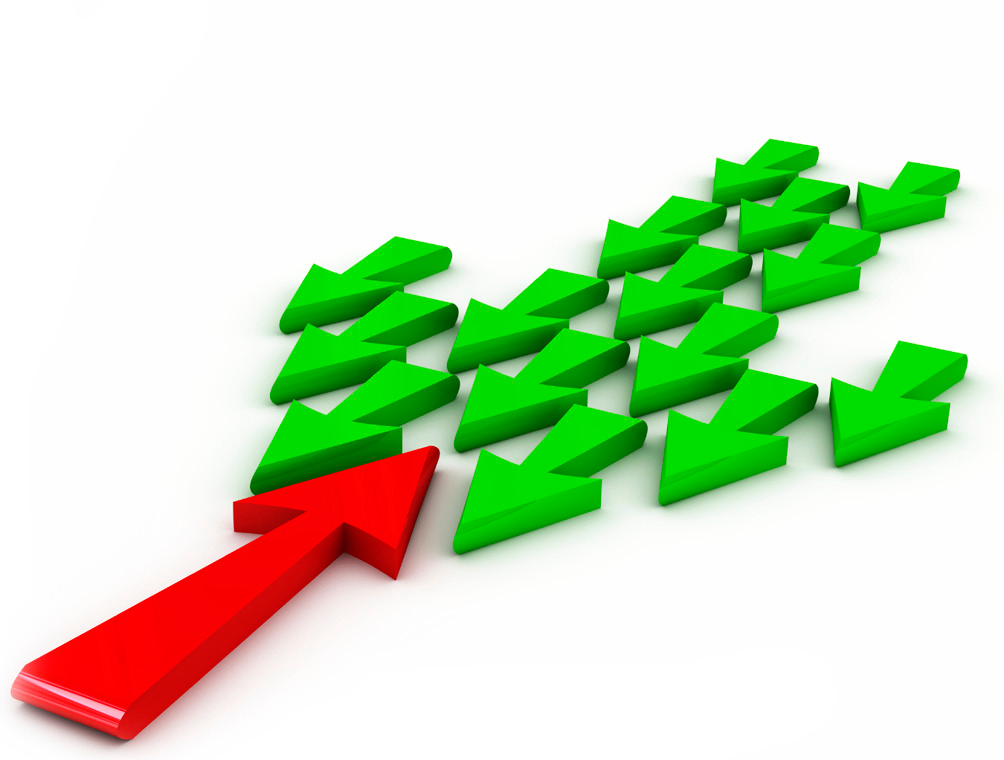 Gjithmonë tentoni
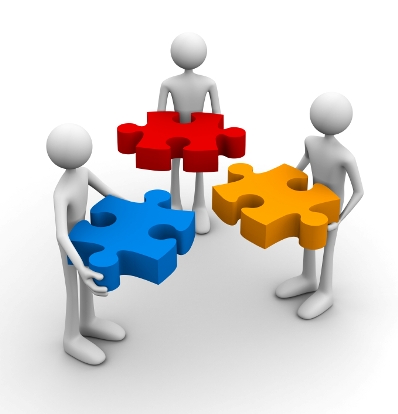 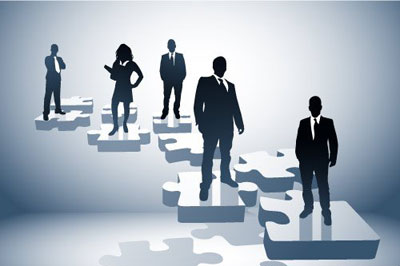 Në të kundërtën
Bie kohezioni ekipor
Bie shkëmbimi I informatave
Rritet stresi në punë
Bie satisfakcioni dhe motivimi
Universiteti i Novi Sadit
Fakulteti Ekonomik në Suboticë
Dega në Bujanoc
Bazat e menaxhimit
Moduli 7
Komunikacionet në menaxhim
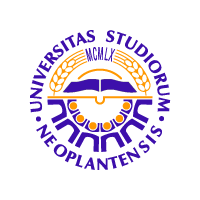 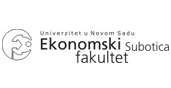 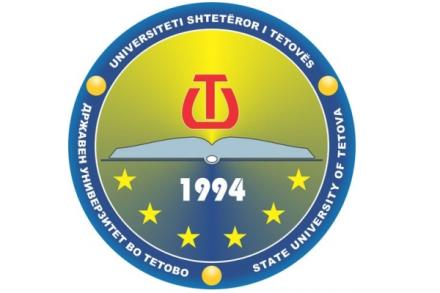